Великая Отечественная война в стихотворениях русских поэтовКриенок Женя, Шлёпкин Денис, Алиев Фамил 6 а.
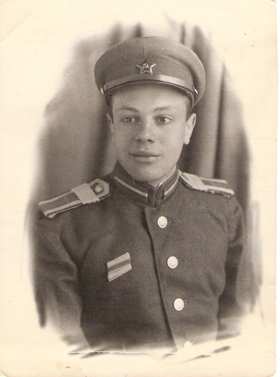 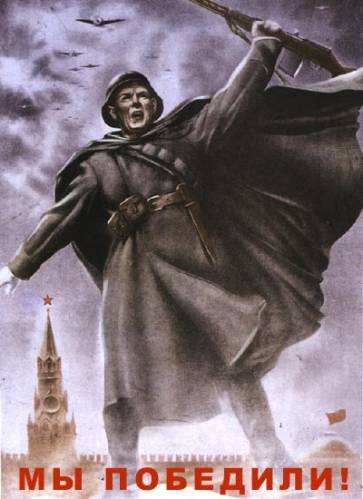 Что говорят поэты о Великой Отечественной войне?
Константин Симонов
Константин Симонов (1915 - 1979) – известный поэт, прошедший всю войну корреспондентом газеты «Красная звезда». В качестве военного корреспондента он переезжал с фронта на фронт, знал войну «изнутри».
В первые, особенно тяжелые месяцы войны, когда наши войска отступали с тяжелыми боями и большими потерями, оставляя врагу села и города, было написано стихотворение «Ты помнишь, Алеша, дороги Смоленщины…», посвященное другу Симонова, поэту Алексею Суркову.
Константин Симонов
Образ русской земли  в стихотворении «Ты помнишь, Алеша, дороги Смоленщины…» создается через образ дорог, «слезами измеренных»; троекратным повторением «деревни, деревни, деревни, деревни с погостами…»; сравнением «Как будто на них вся Россия сошлась»; размышлениями о том, что такое родина: «эти проселки, что дедами пройдены, С простыми крестами их русских могил». Слова старухи: «Мы вас подождем!» - повторяют пажити и леса, как будто вся природа; вся Россия говорит это. Многократным повторением слова «русский», «русская», «по-русски» выражается гордость «за самую милую, / За горькую землю, где я родился», готовность умереть за родину, но защитить ее от врагов .
Алексей Сурков, которому посвящено стихотворение Константина Симонова, - автор тихой, проникновенной песни «Землянка» («Бьется в тесной печурке огонь»). Это грустное, лирическое стихотворение, положенное на музыку Константином Листовым, выполняло функции боевой, воодушевляющей песни. Оно написано в ноябре 1941 года под Москвой, в землянке.
Алексей Сурков
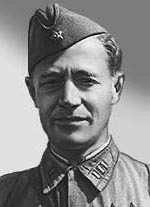 «Алексей Сурков не писал специально песню. Впрочем, он и стихотворения не писал – просто сложил письмо из наиболее пронзительных слов, какие тогда пришли; просто рассказал жене, где находится, о чем думает, какая, наконец,  погода в тех местах, где он сейчас находится, и какая обстановка…
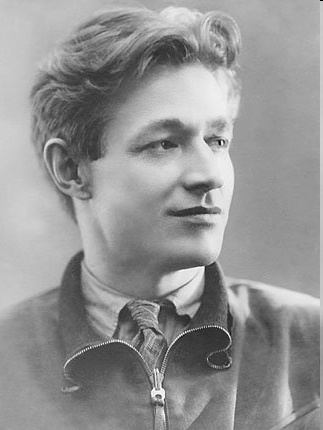 Письма в стихах были одним из весьма распространенных и вовсе не литературных жанров самого тяжелого периода Великой Отечественной войны» - так рассказывает о «Землянке» поэт Евгений Долматовский в «Рассказах о твоих песнях»
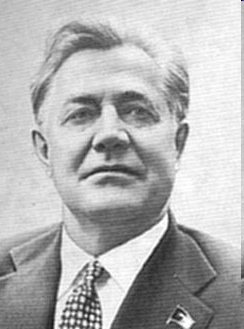 Давид Давидович Самойлов
Давил Самойлов – поэт
 фронтового поколения. Как и 
многие его сверстники, он со 
студенческой скамьи ушел на 
фронт. Самым его известным 
произведением стало 
стихотворение «Сороковые». 
Это стихи о войне, о юности, о 
мечтах и испытаниях.